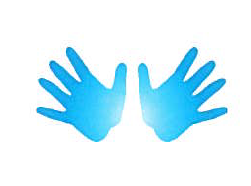 Bedtime
By Sophie Webster
Breathing x3
Breathe in through the nose…hold for 3 seconds…and breathe out slowly and quietly through the mouth.
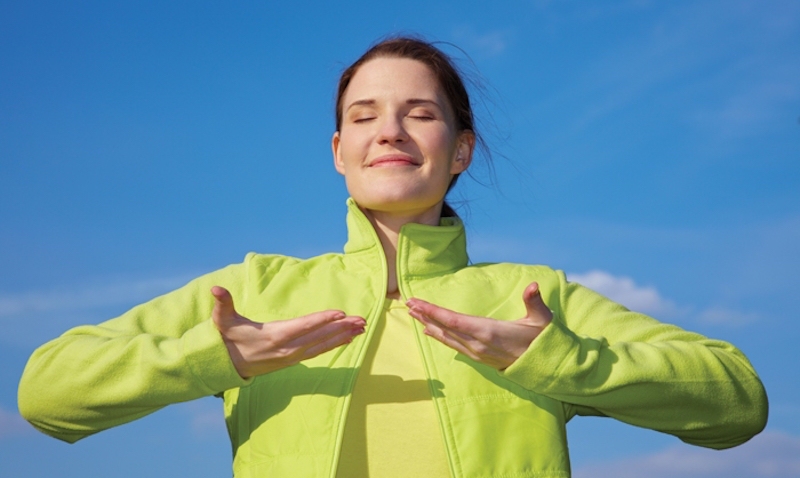 Ask permission to touch your partner
The Calm
Time to get ready for bed
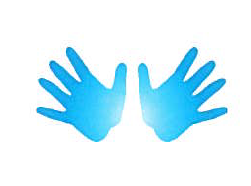 The Sprinkle
I’ll fill the bath with water or turn on the shower
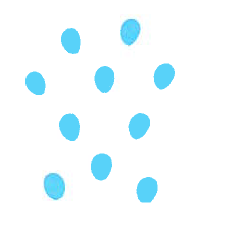 The Wave
You will get in and relax
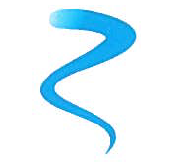 The Bounce
I will help to wash you and we can play with your toys
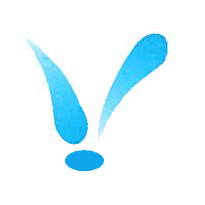 The Drum
Then, you will get out and I will help to dry you
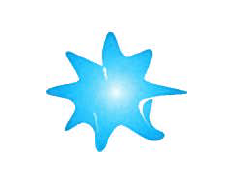 The Claw
Now it’s time to get into your pyjamas
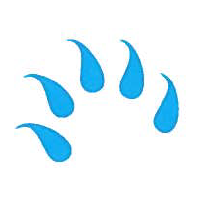 The Circle
Next, it’s time to brush your teeth
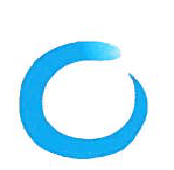 The Fan
Now you need to get into bed. I will read you a story or you can play with your favourite toy until I say it’s time to go to sleep
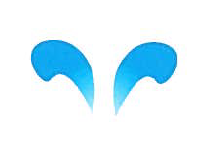 The Calm
Now it’s bed time and time for you to go to sleep
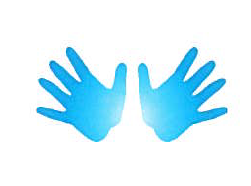 The Calm
Goodnight and sweet dreams, see you in the morning
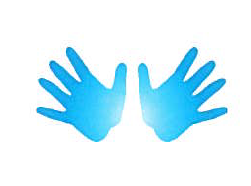 Say thank you to each other!